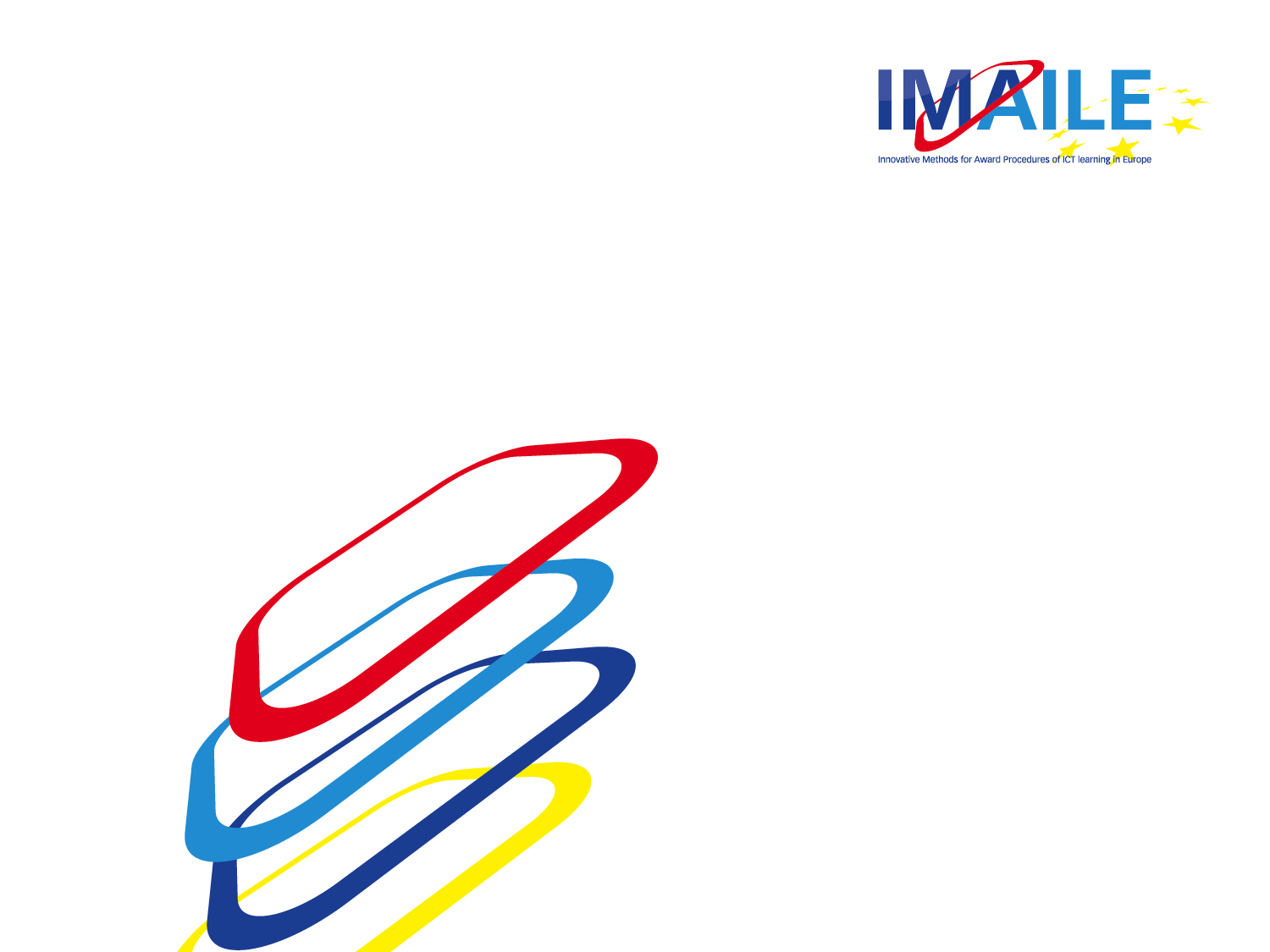 IMAILE
Europes first PCP - Education


Ellinor Wallin Project Manager
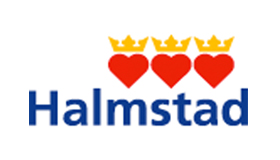 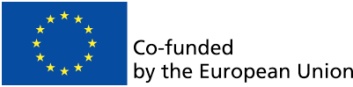 AGENDA AND CONTENT
PCP from demand perspective 

Background and why PCP approach 
IMAILE PCP in a nutshell
Challenges and lessons learned 
PCP benefits
IMAILE suppliers
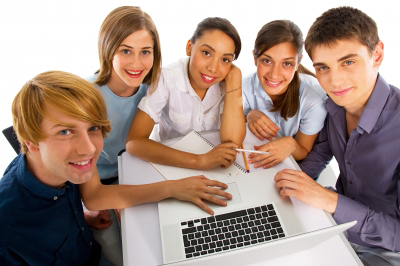 Background – WHY
Digital  reform in Education 
2010 – 2012 SMILE Interreg project ICT / STEM infrastructure
Keys for succés: infrastructure, devices, internet Connection , training teachers & students, ICT solutions ( software, apps)








DEVELOPMENT OF INNOVATIVE ICT BASED UPON REAL NEEDS
2013 Prestudy -identify mid / longterm Education Challenge
PCP as a tool  ICT 2013 8.2.a  submission 16 / 4 2013
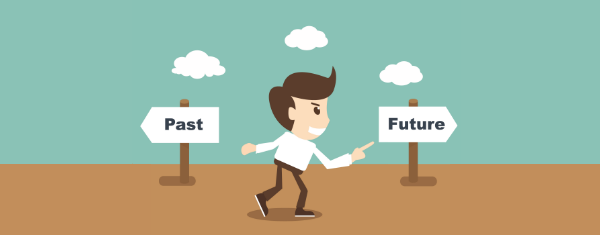 IMAILE in a nutshell
February 2014 – January 2018 
10 partners in 7 countries
4 partners Buyers Group ( Se, Fi, De, Es)
Support organisations PCP, ICT and Dissemination
First PCP (Pre-commercial Procurement) of Education at EU level 
Total budget 5.5 million euro
Funded by EC ( 75%) and procurers ( 25%) 
Challenge - increased demand of personalised learning
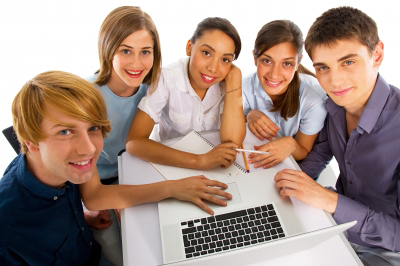 IMAILE Consortium
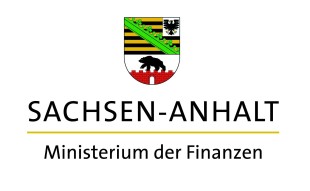 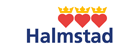 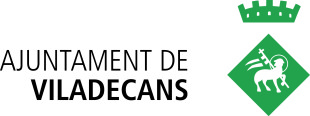 Procurers 


PCP experts



ICT experts


Dissemination experts
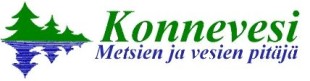 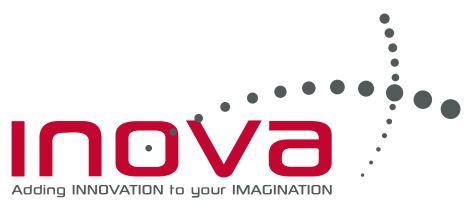 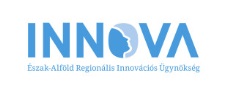 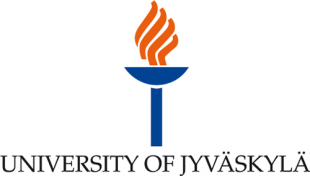 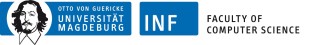 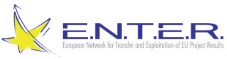 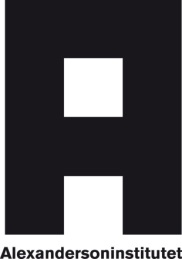 IMAILE CHALLENGE
INCREASED DEMAND OF PERSONALIZED LEARNING

How can innovative technology support ONE  teacher to  adress each student ( average 23 ) on personal level according to their needs , interests, motivation and skills in STEM subjects?
Dreams of an astonaut career
Speaks only Romanian
Can mulitiply like a 8 grader
Loves basket
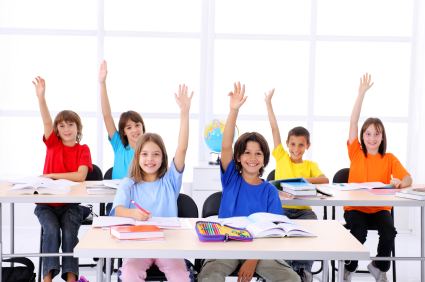 Never completes her  Math tasks
Has Dyslexia
Or according to Einstein…
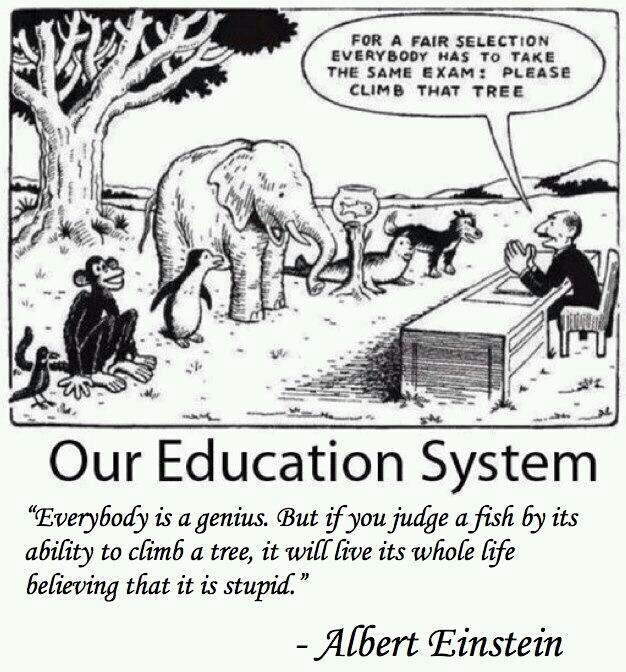 IMAILE PCP METHODOLOGY
Status IMAILE May 2017
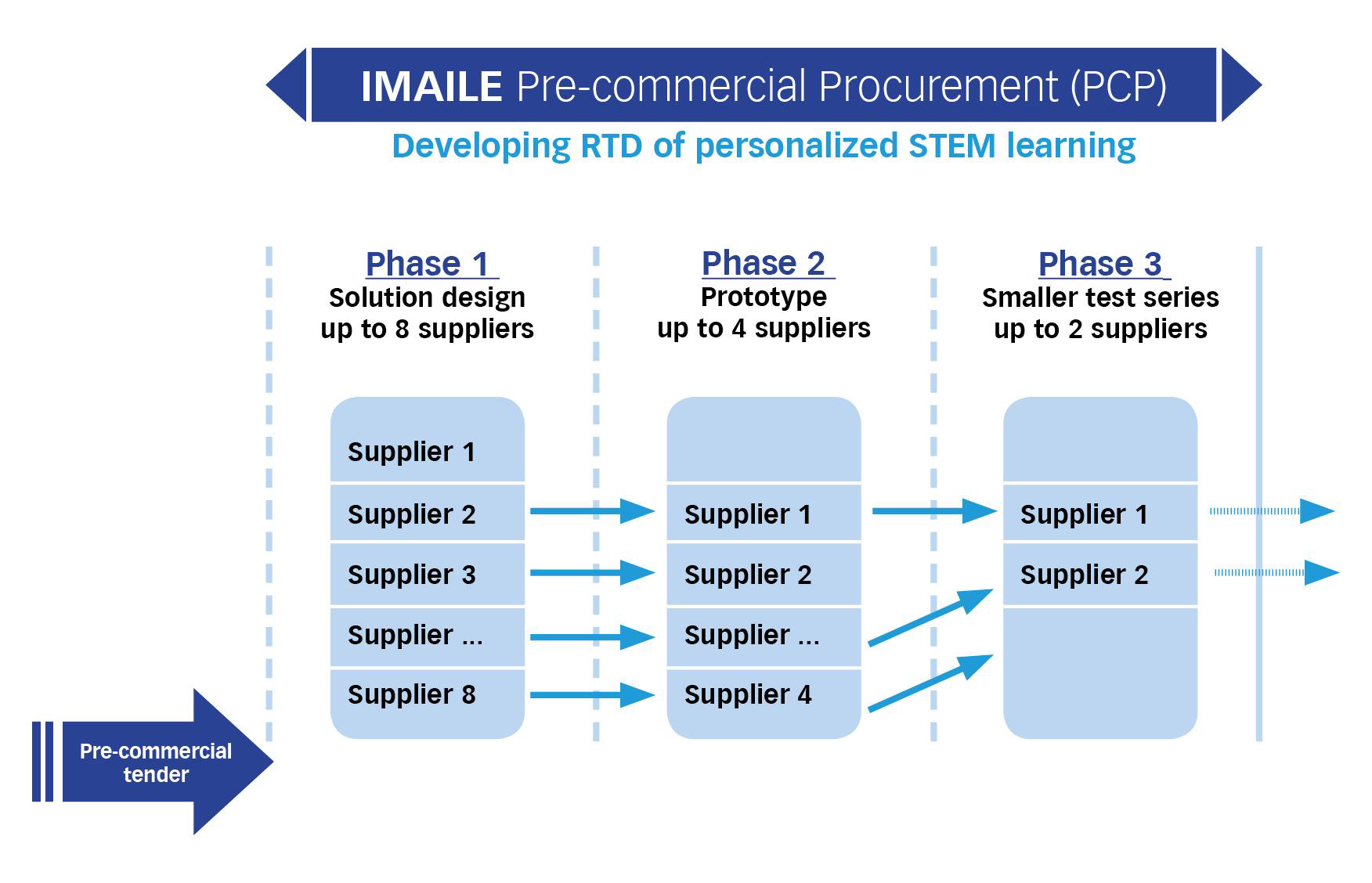 Lessons learned
Greatest advantages of PCP
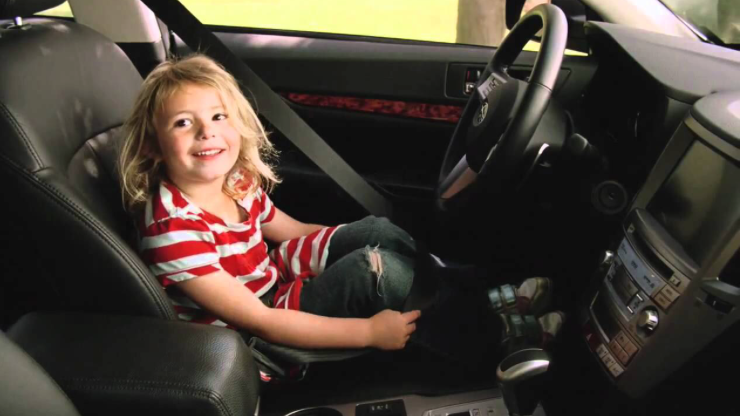 Public organization in driver´s seat of innovation – “we don’t always know where we are going but we like to be in the drivers seat of innovation for our schools”





Demand and supply side dialogue





Testing with real end users and in real environments ( schools)
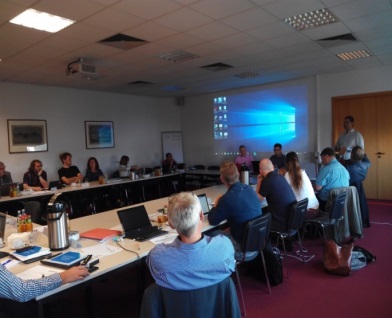 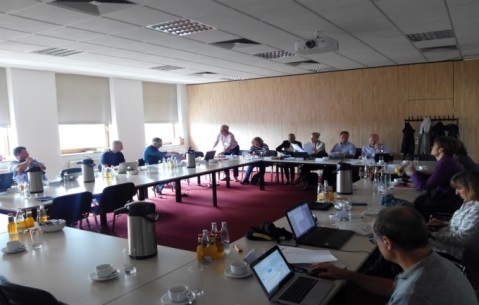 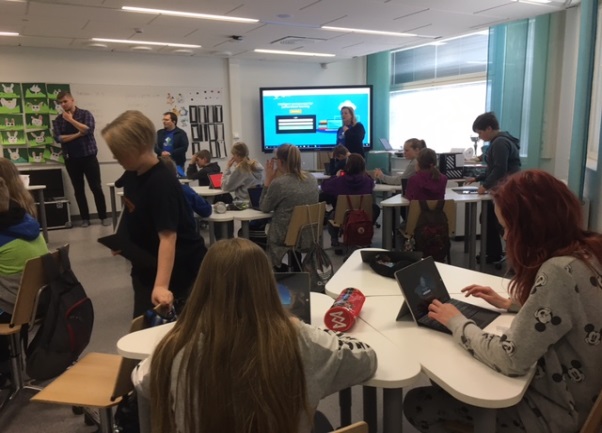 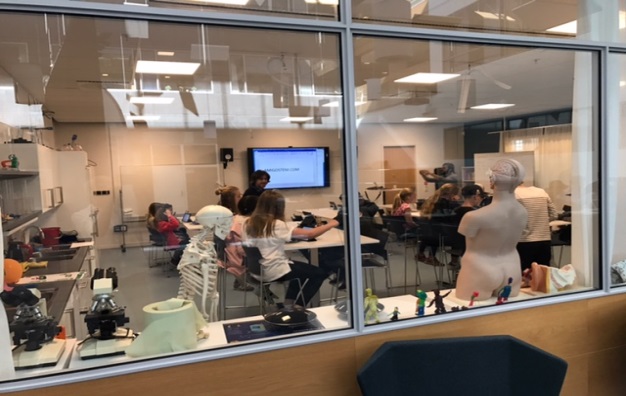 State of the art Challenge 2017
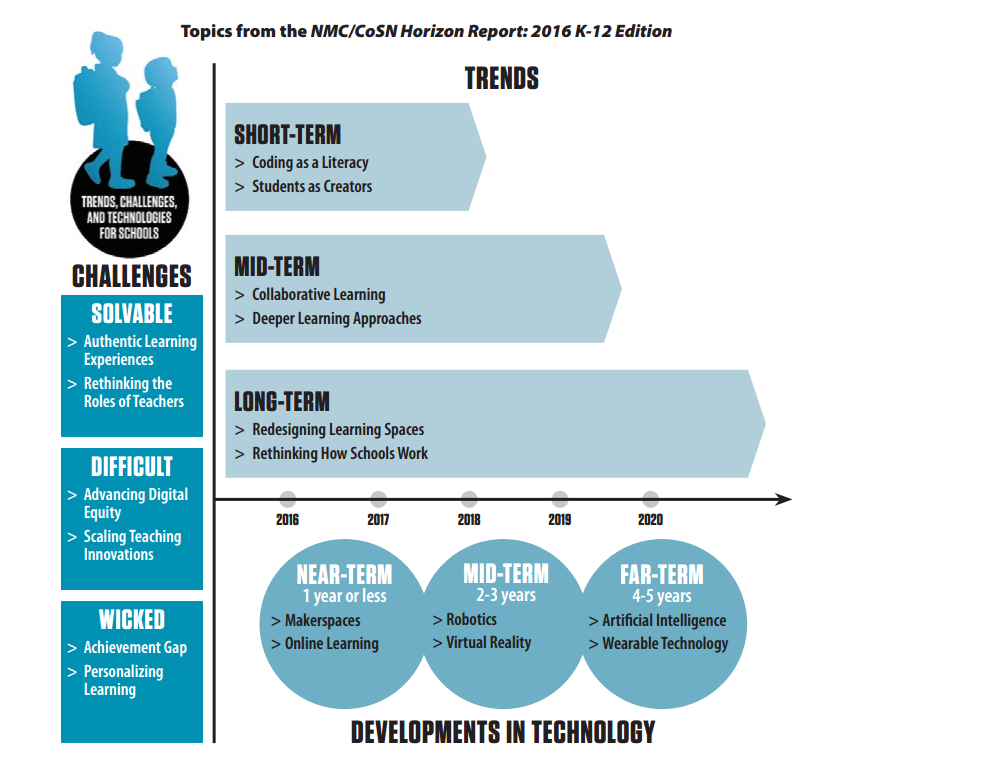 Increased demand personalized learning 

Provide personalized learning to all students
Reduce teacher planning/ administration time?
Increase STEM  motivation among students
Prevent Early dropouts
Inspire students to STEM future carereers
Two innovations based upon IMAILE challenges
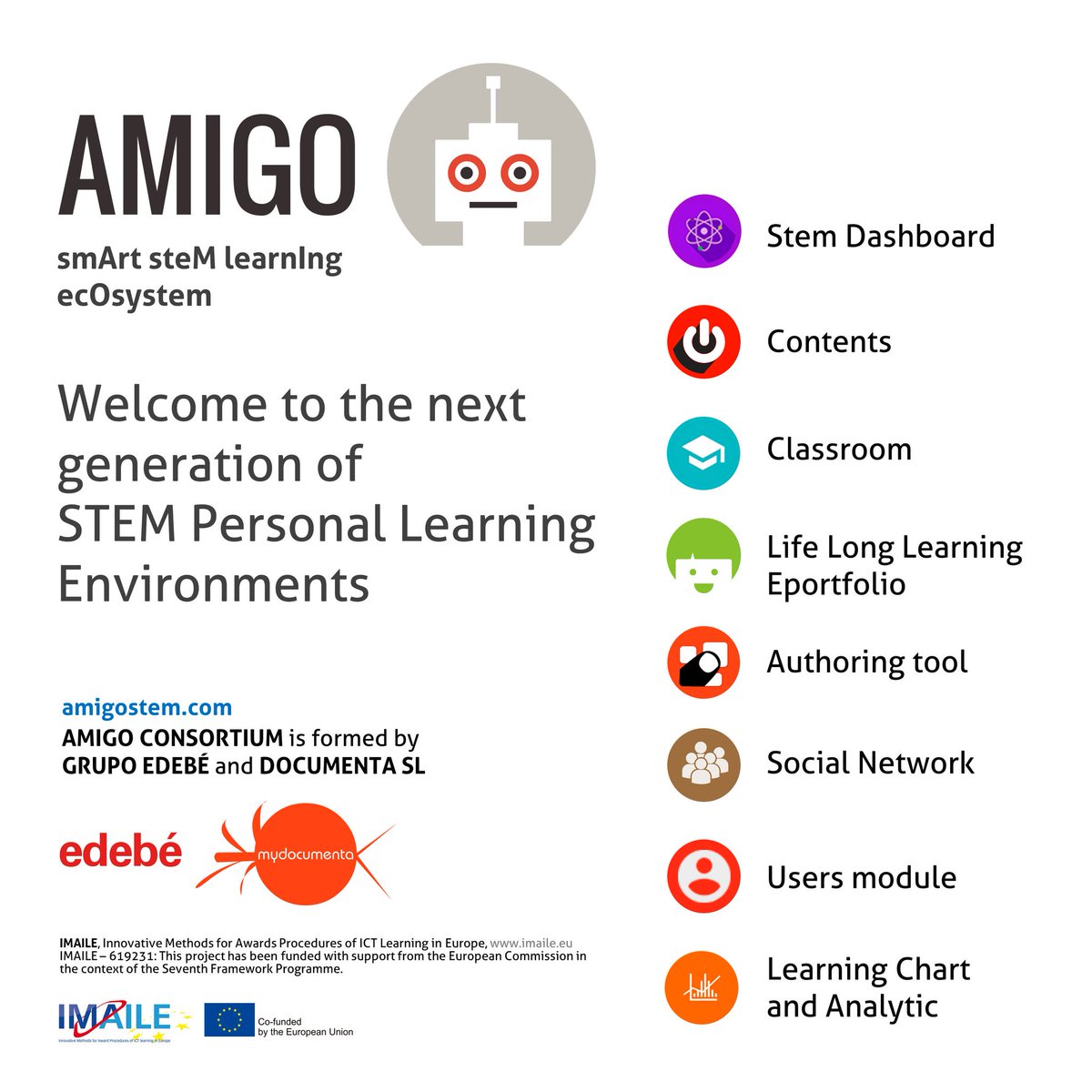 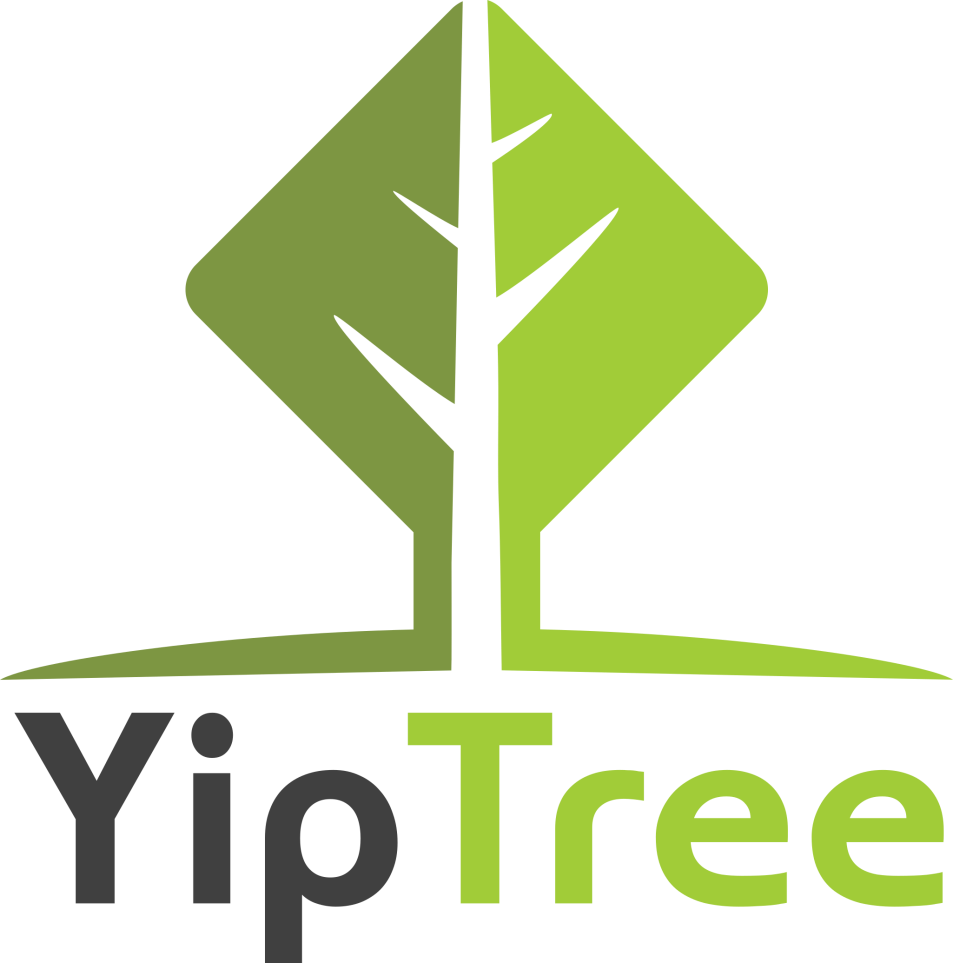 SUMMING-UP & GOOD LUCK
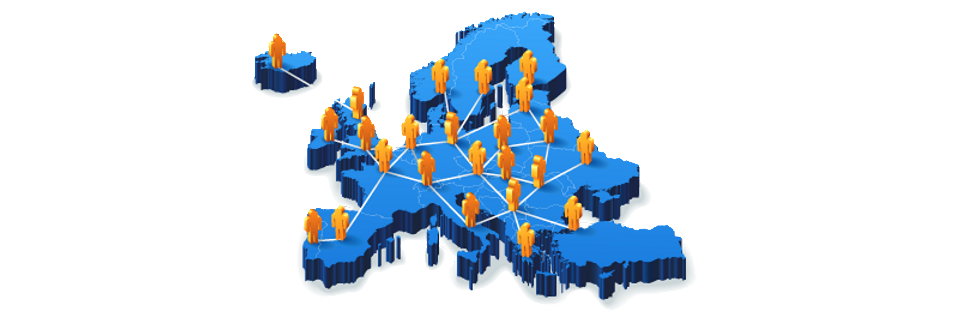 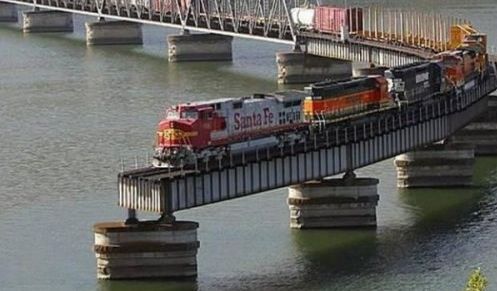 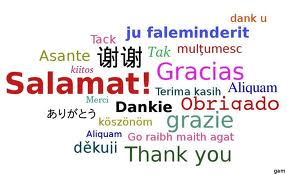 Sign up to our Newsletters ,follow us at LinkedIn, Twitter & stay tuned for lessons learned ! 

Follow LEA-N project proposal and join as observer city 2018 – 2020  

Dissemination is important to us please contact  to arrange a PCP  event  

http://www.imaile.eu  
@imaileproject

Project manager - Ms. Ellinor Wallin: 
ellinor@euprojektkonsult.se
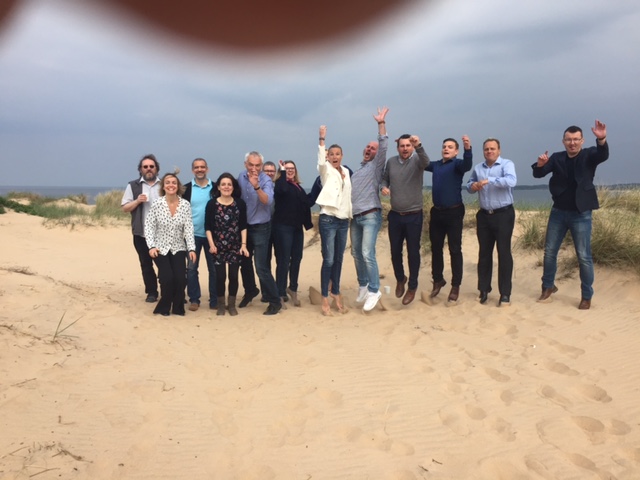